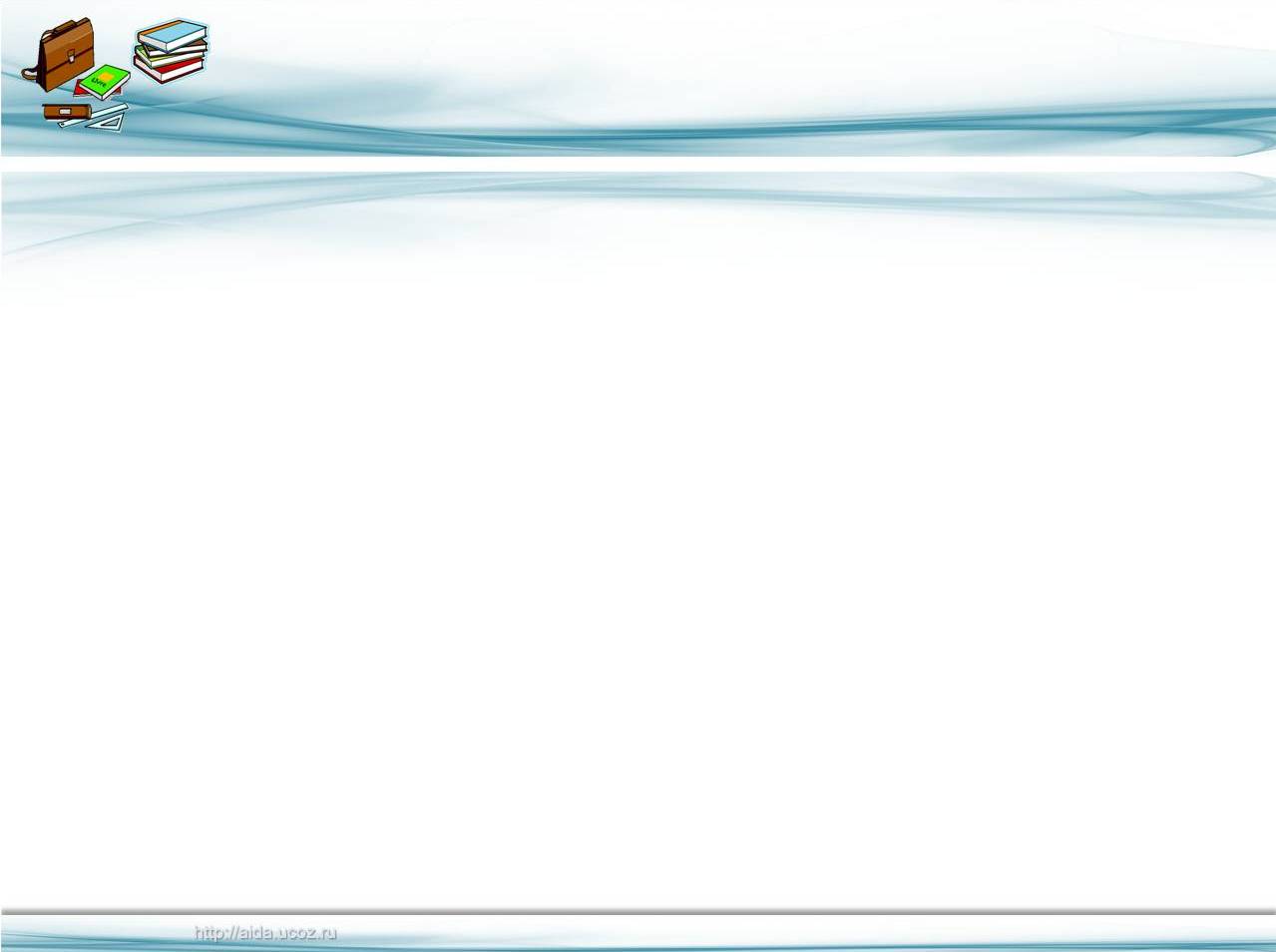 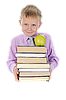 06.11.2017
Деятельность.
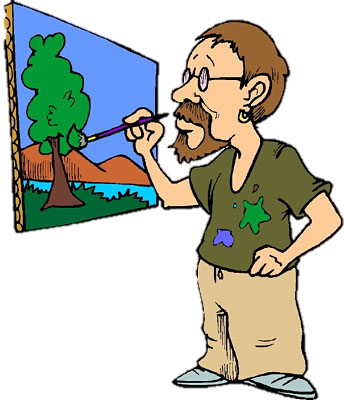 Деятельность -                   единственный путь к знаниям.                                                         Б.Шоу
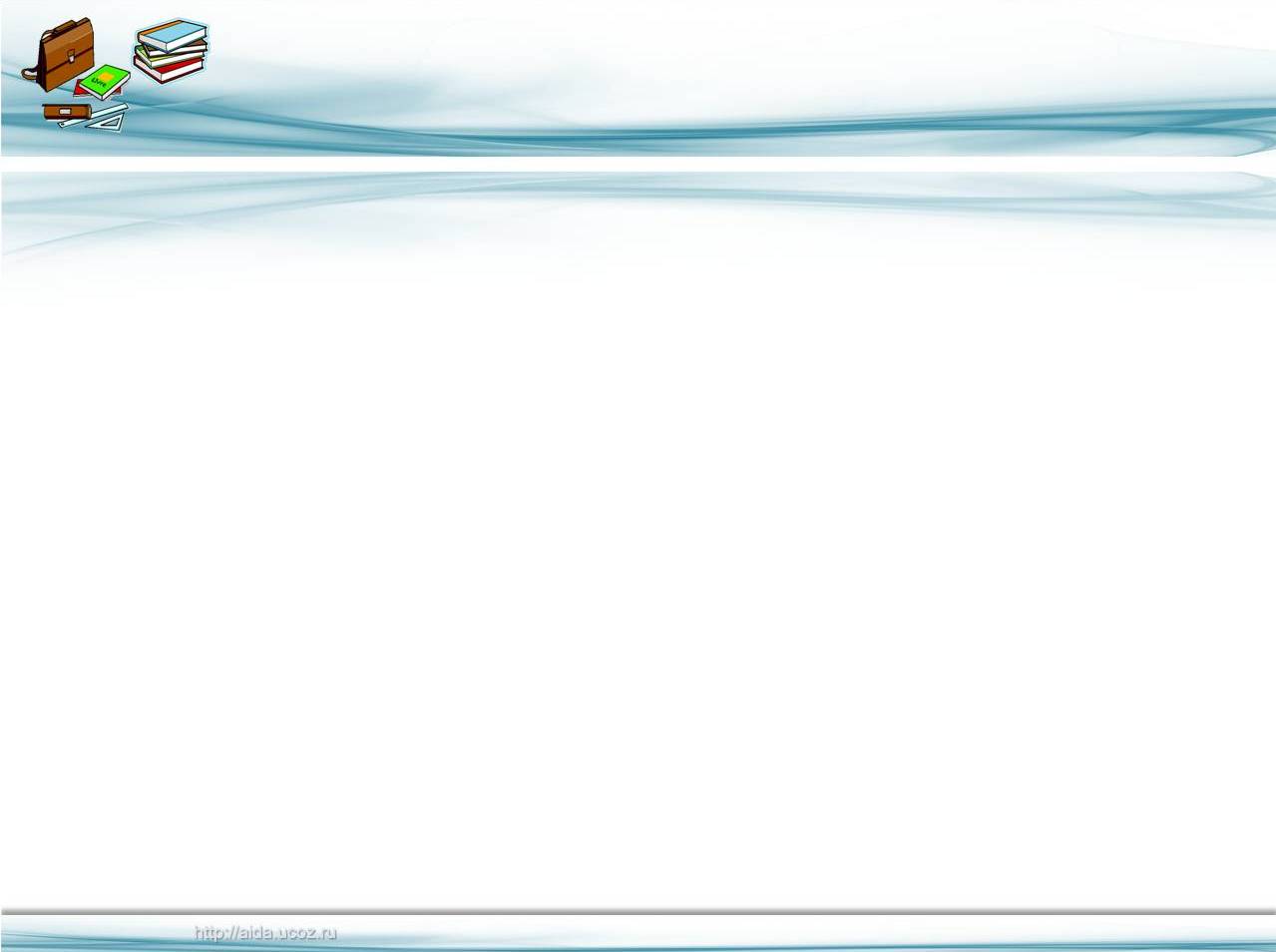 Деятельность — ...
С.42
Деятельность человека и поведение животных
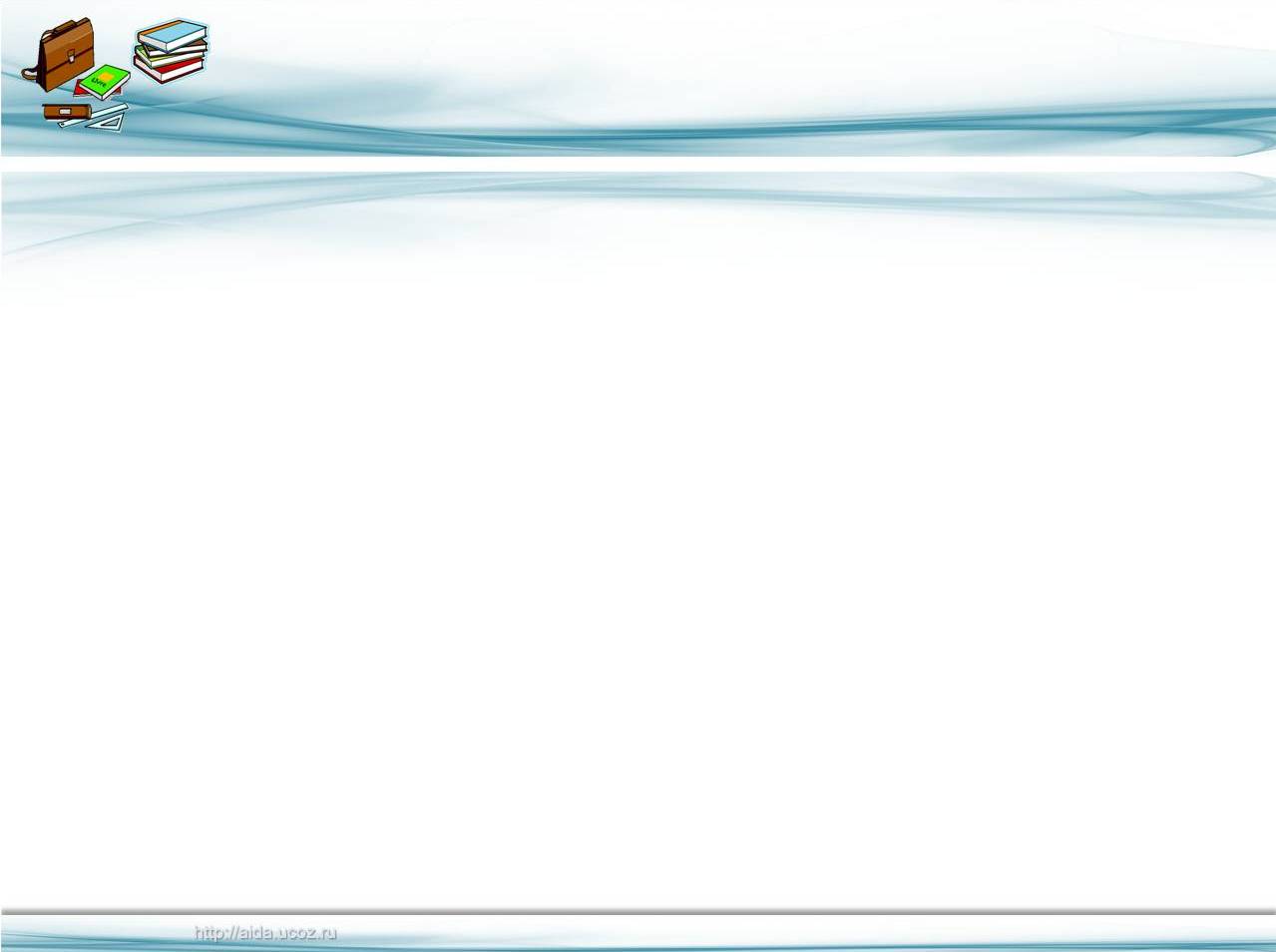 ПРЕОБРАЗОВАНИЕ 
(создание искусственной 
среды существования).
ЦЕЛЕПОЛАГАНИЕ
РАЗУМНАЯ
 ДЕЯТЕЛЬНОСТЬ
ПРИСПОСОБЛЕНИЕ 
путём перестройки 
собственного организма.
ЦЕЛЕСООБРАЗНОСТЬ
ИНСТИНКТ
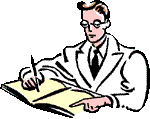 Приведите примеры, когда поведение животных похоже
на деятельность людей?
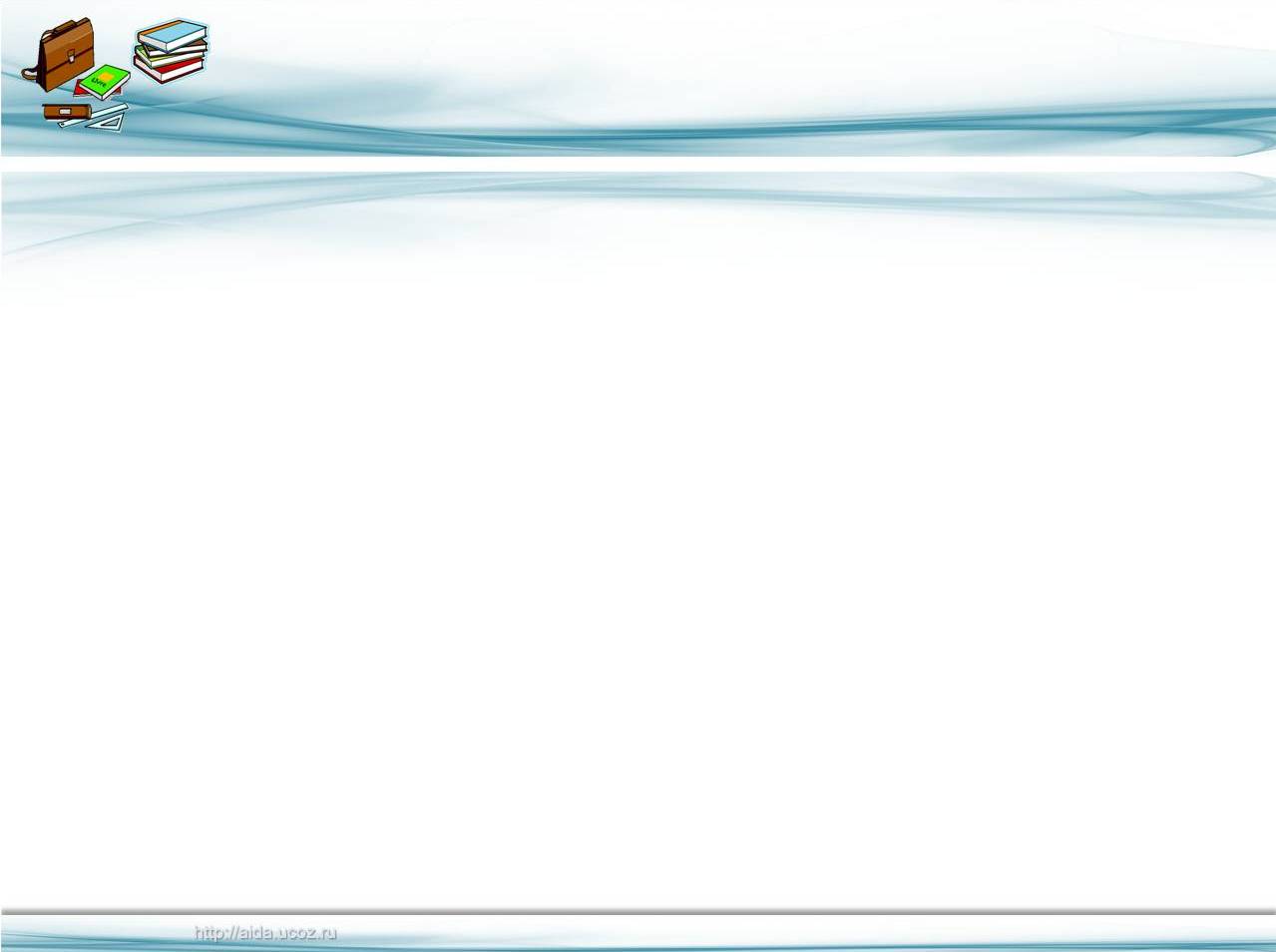 Характеристика деятельности
Деятельность 
форма взаимодействия с окружающим миром
Продуктивный
характер
Общественный
характер
Преобразующий 
характер
Сознательный 
характер
ставит цель,
предвидит 
результат
получение 
результата,
продукта
вступает в
 различные
межличностные
отношения
изменение
окружающего
 мира и самого 
себя
Удовлетворение потребностей
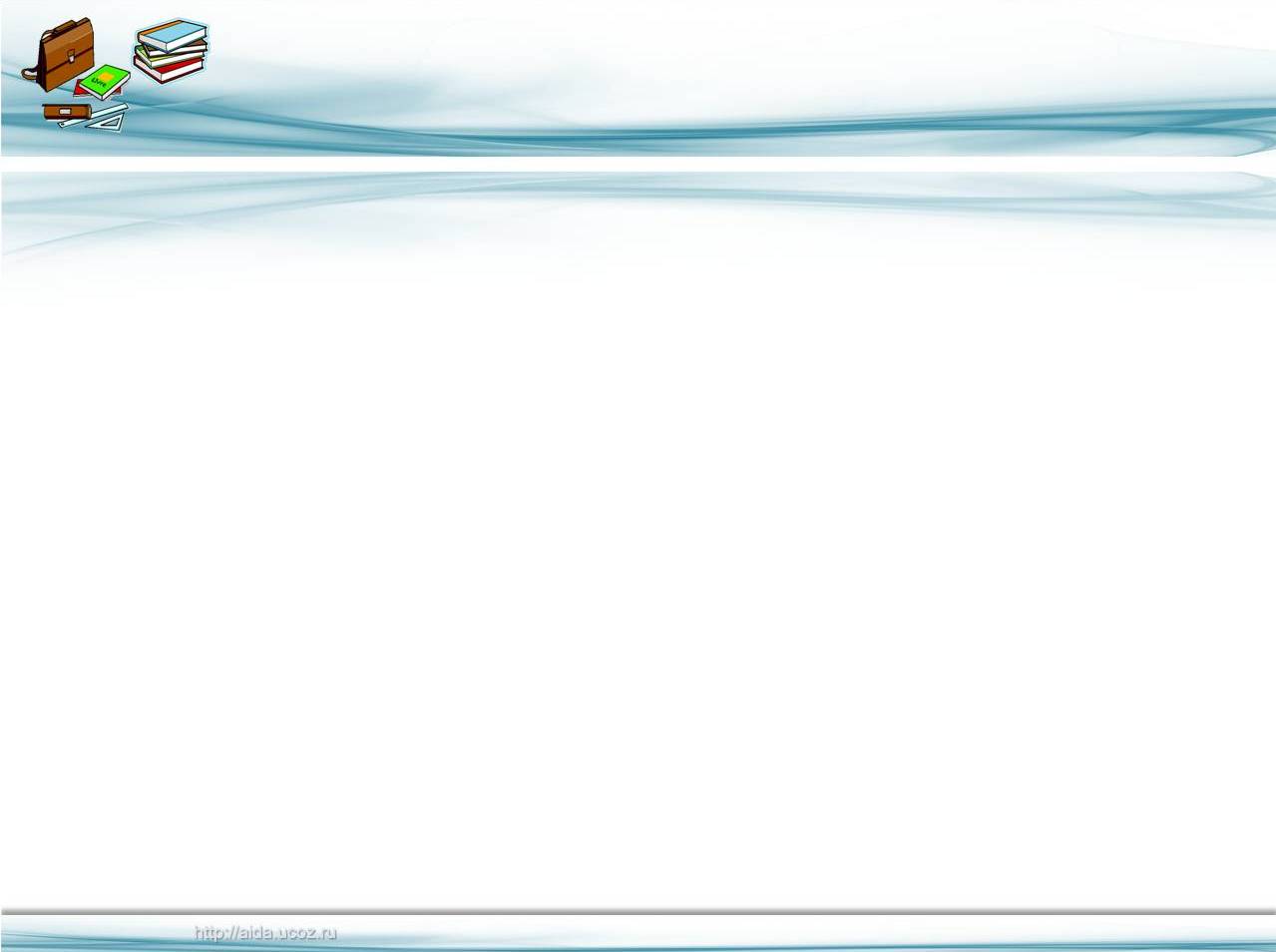 Структура  деятельности
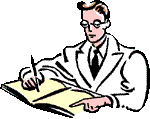 Результат
действия
итог, продукт
Средства 
достижения
(предметы труда, орудия труда, технологии)
Цель
образ 
результата
Основная схема деятельности
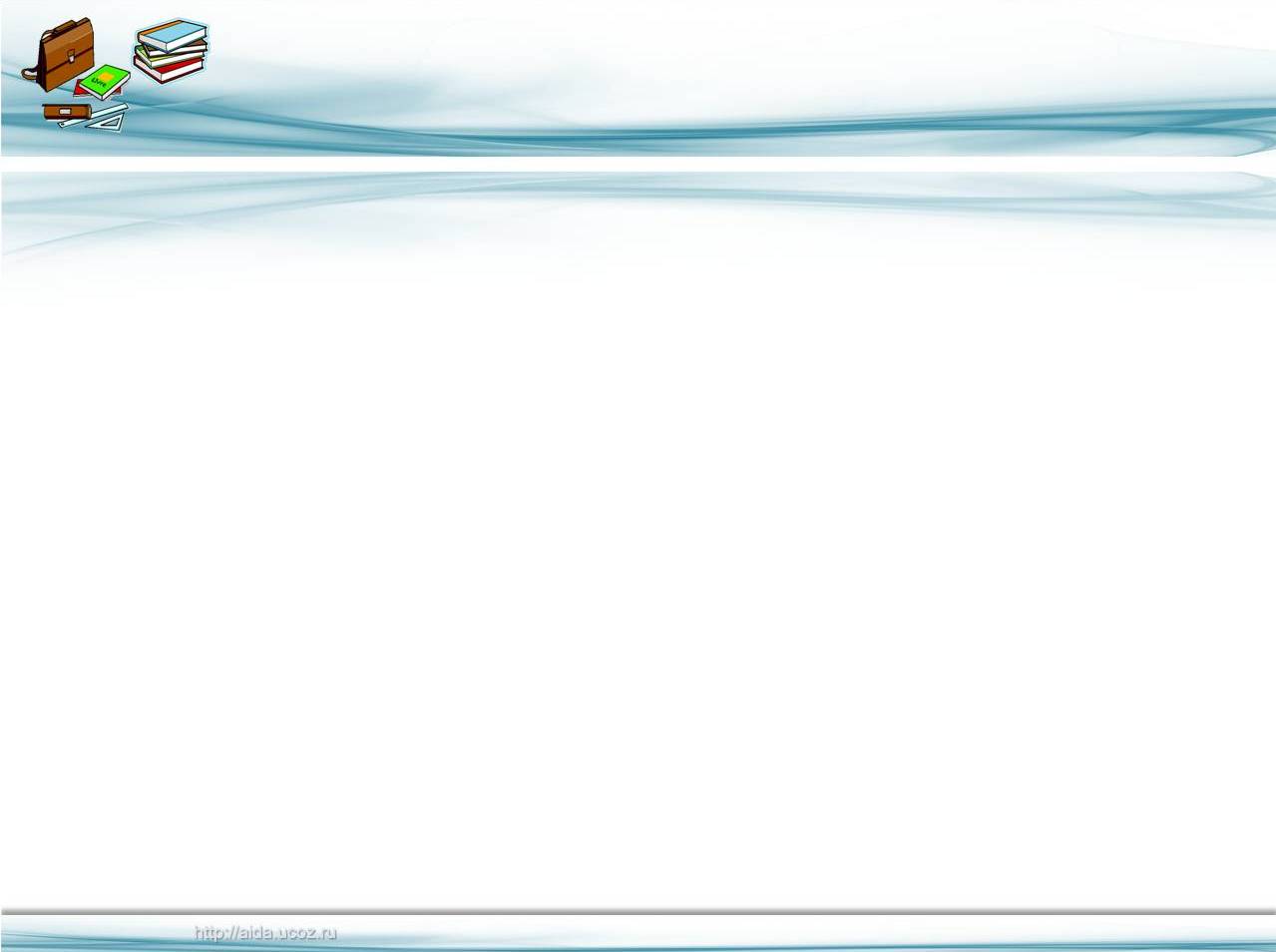 Компоненты  деятельности
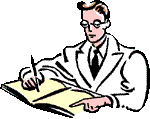 Субъект - тот, кто осуществляет деятельность.
Объект -  то, на что направлена деятельность.
Определите, объекты и субъекты деятельности?
Потребности и интересы
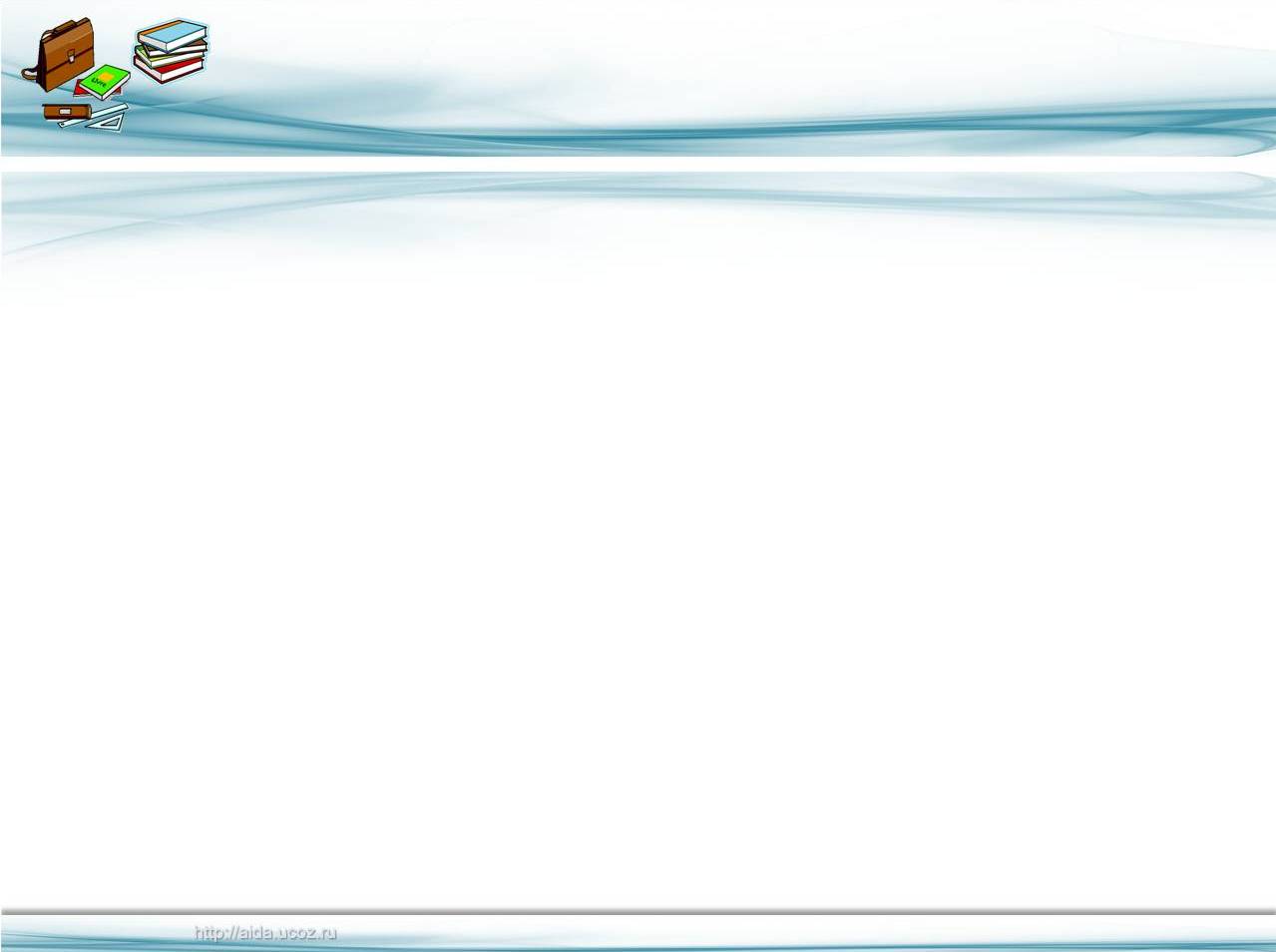 Как вы думаете, что побуждает человека к деятельности? 
Прочитайте притчу:
«Старательный дровосек честно собирал хворост, ему хорошо платили и хвалили за трудолюбие. Только одно от него скрывали: хворост шёл на костры инквизиции, где сжигали людей».
О чем притча? 
Человек всегда должен осмысливать свои поступки, предвидеть их последствия, знать, что получится в результате – добро или зло.
?
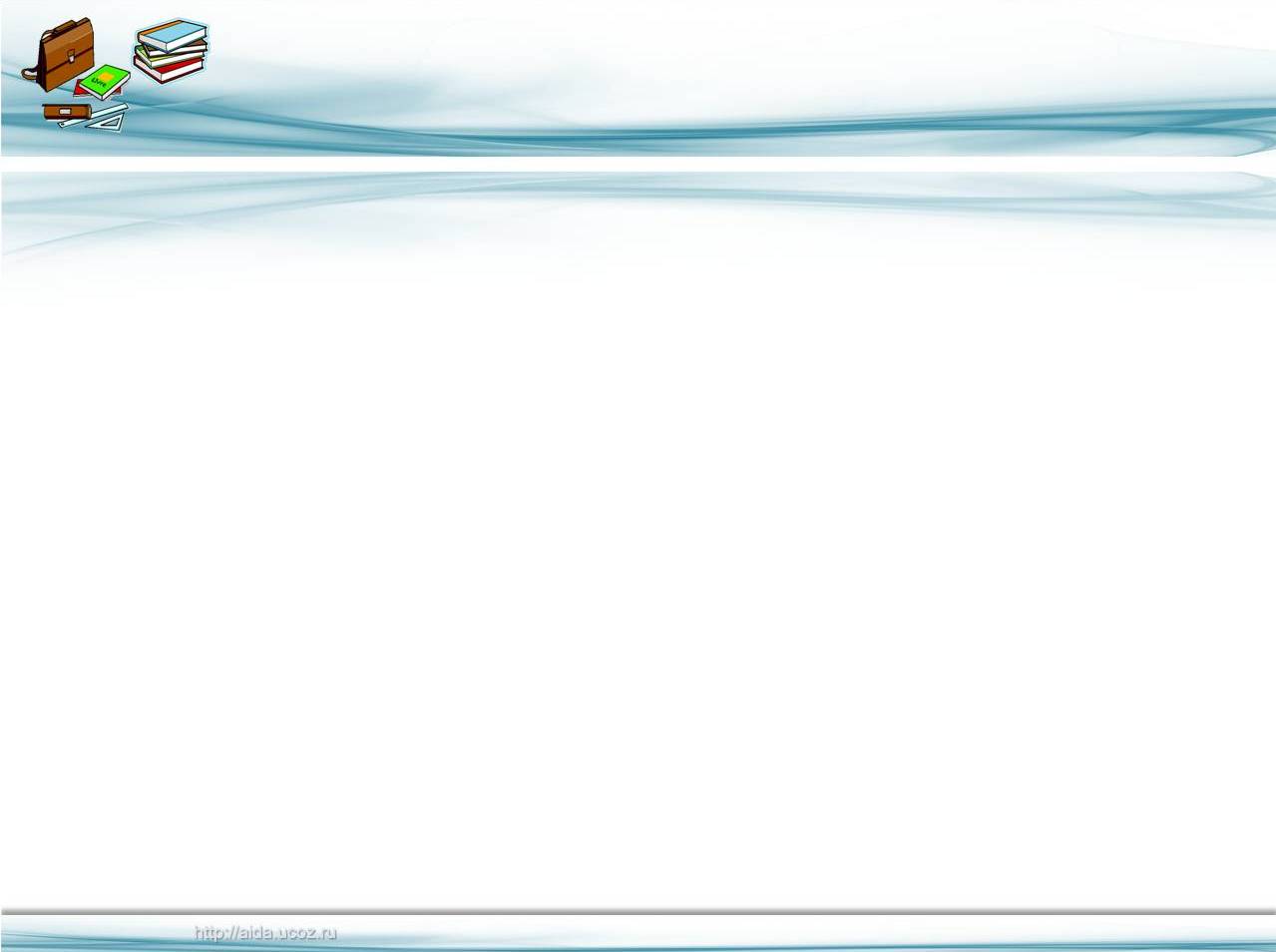 Что движет деятельностью
Мотив - побудительная причина, повод к какому-либо действию. 
Потребность — это переживаемая и осознаваемая человеком нужда в том, что необходимо для поддержания его организма и развития личности. 
(Биологические потребности, социальные потребности, духовные потребности )
Убеждения, интересы, идеалы, влечения.
К каким группам потребностей относятся данные высказывания?
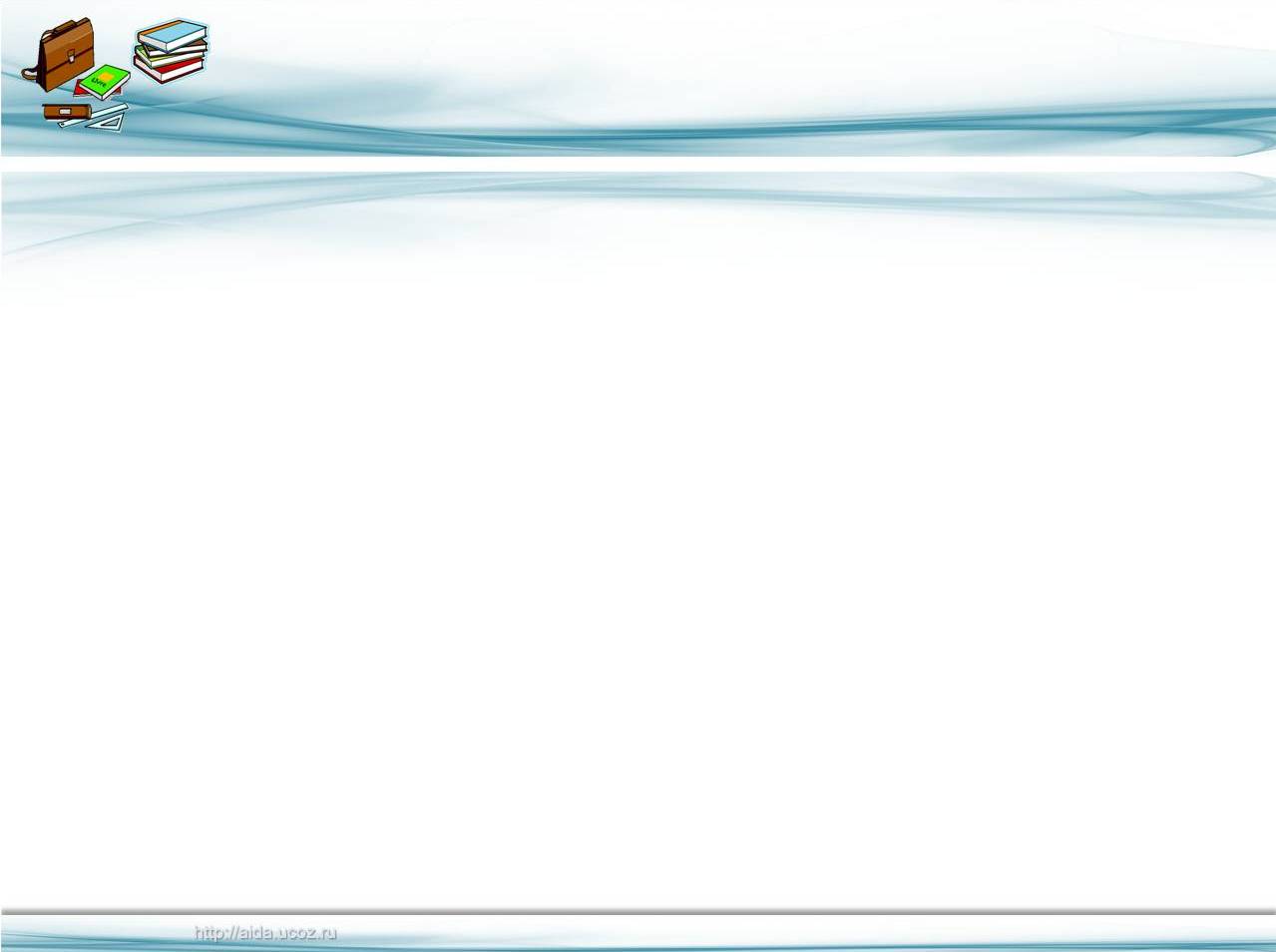 Аристотель: «Все люди от природы стремятся к знанию».  
Г.Белль: «Сон прекрасен тем, что уравнивает человека и животное».  
                                                             
Ю.Нагибин: «Если определить его главную устремленность – он всегда кому-то помогал…Помогать было его призванием».
Духовные
Биологические
Социальные
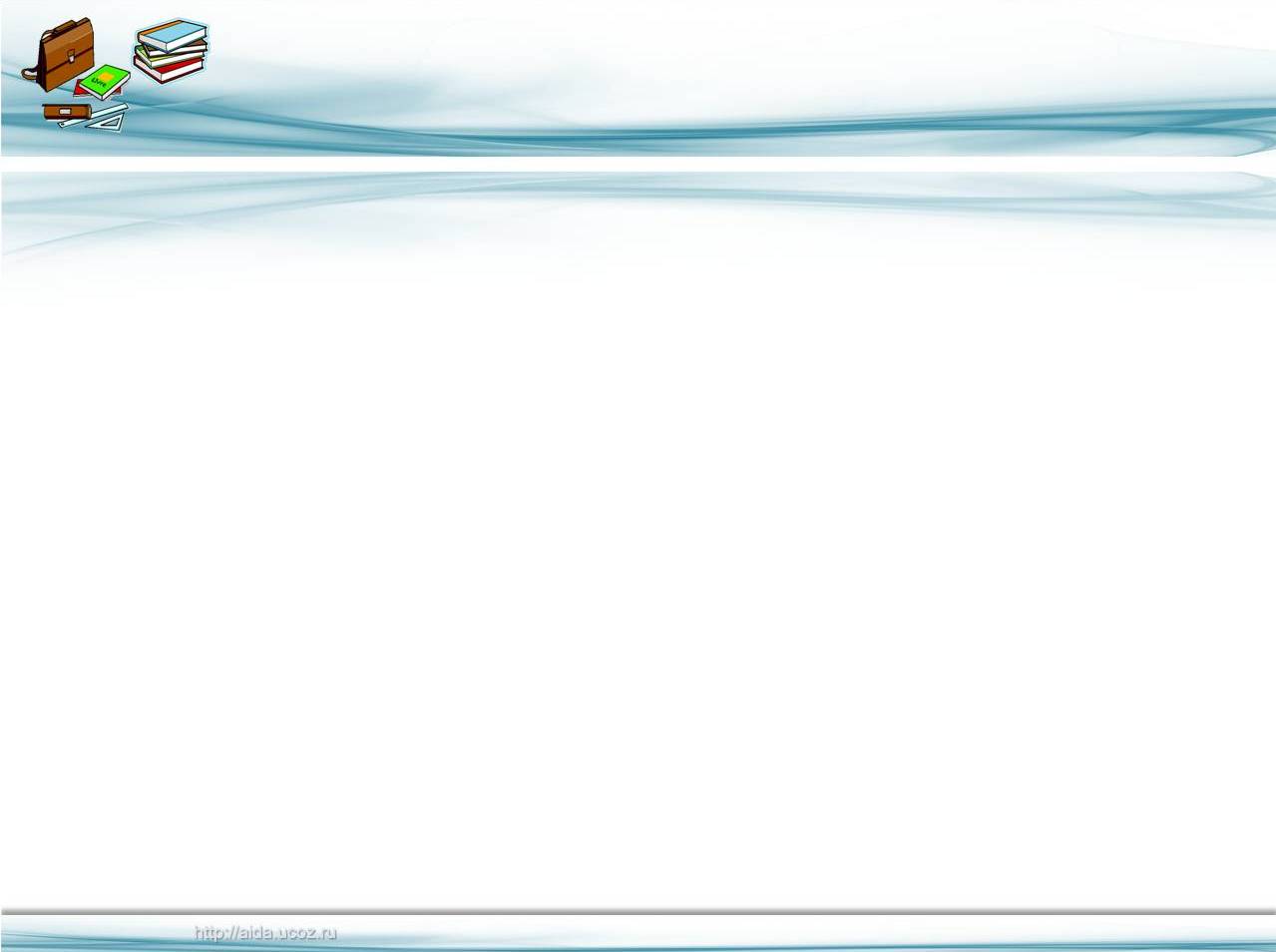 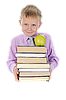 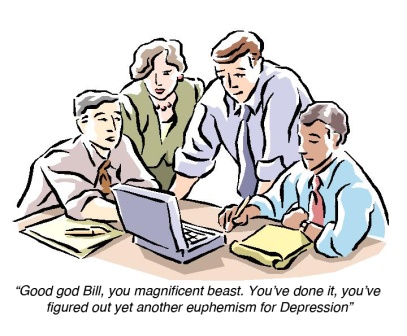 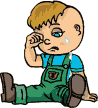 ребёнок
школьник
взрослые
Характеристика деятельности
Деятельность 
форма взаимодействия с окружающим миром
Учёба
Общение
Труд
Игра
Труд– деятельность, в процессе
которой создаёт продукты, необходимые
для удовлетворения потребностей.
Игра – деятельность, мотив 
которой заключается 
не в результате, а в процессе.
Учёба – деятельность по овладению
знаниями, умениями, навыками.
Общение– взаимные деловые или 
дружеские отношения.
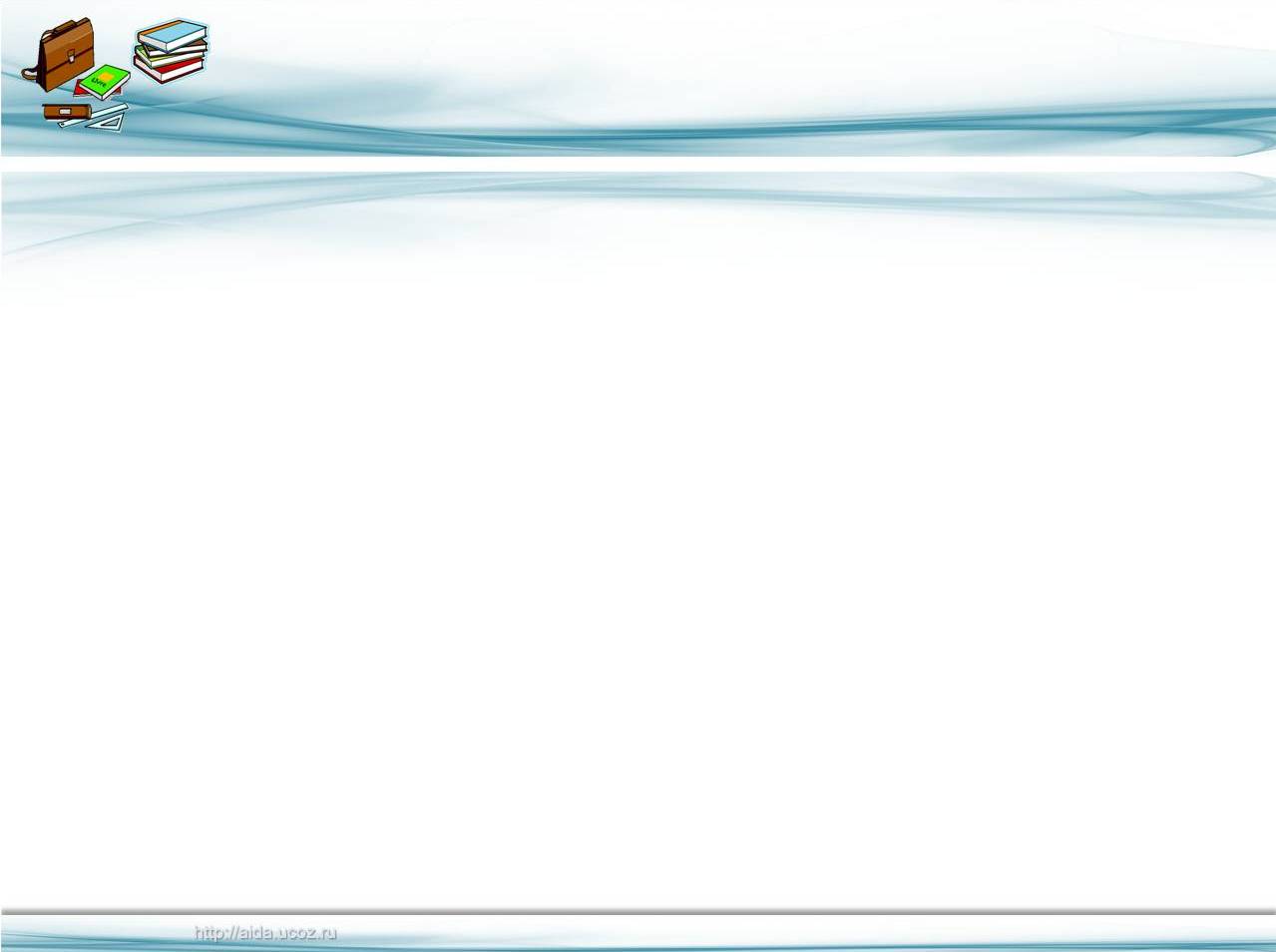 Творчество -
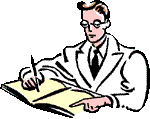